Тема 5. РЕЧЬ ПРОКУРОРА В СУДЕ: ЕЕ ВИДЫ, СТРУКТУРА И СОДЕРЖАНИЕ
1. Обвинительная речь в суде первой инстанции: значение, отличительные особенности, виды.
2. Подготовка обвинительной речи.
3. Структура судебной речи прокурора.
- Вступительная часть речи.
- Основная часть и ее структура.
- Заключительная часть речи.
4. Особенности речи прокурора при отказе от обвинения.
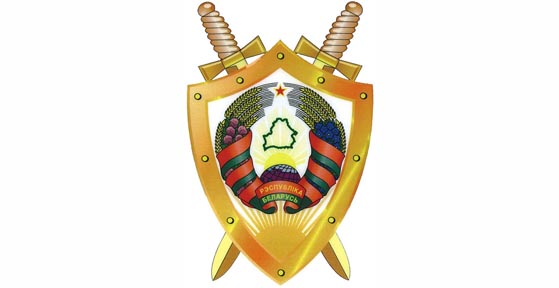 1. Обвинительная речь в суде первой инстанции: значение, отличительные особенности
Значение обвинительной речи
Отличие обвинительной речи от других публичных выступлений
Кони: «В основании судебного красноречия лежит необходимость доказывать и убеждать, т.е. необходимость склонять слушателей присоединиться к своему мнению»
Требования к речи прокурора
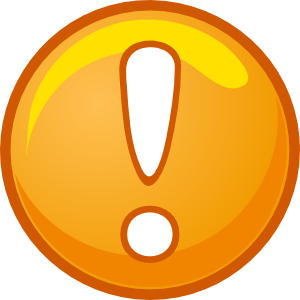 Определение позиции по уголовному делу и виды судебной речи прокурора
Предварительная подготовка позиции состоит из этапов:
1) анализ фактических обстоятельств дела;
2) анализ правовой квалификации оценки действий обвиняемого;
3) анализ доказательств;
4) сопоставление позиции следователя и прокурора с возможными версиями защиты (рекомендованы беседы прокурора и следователя);
5) определение прокурором предварительной позиции по уголовному делу.
Позиция государственного обвинителя по уголовному делу – его отношение к предъявленному подсудимому обвинению, 
отстаиваемое судебной речью мнение о доказанности, 
законности и  обоснованности обвинения, 
виновности и невиновности обвиняемого.
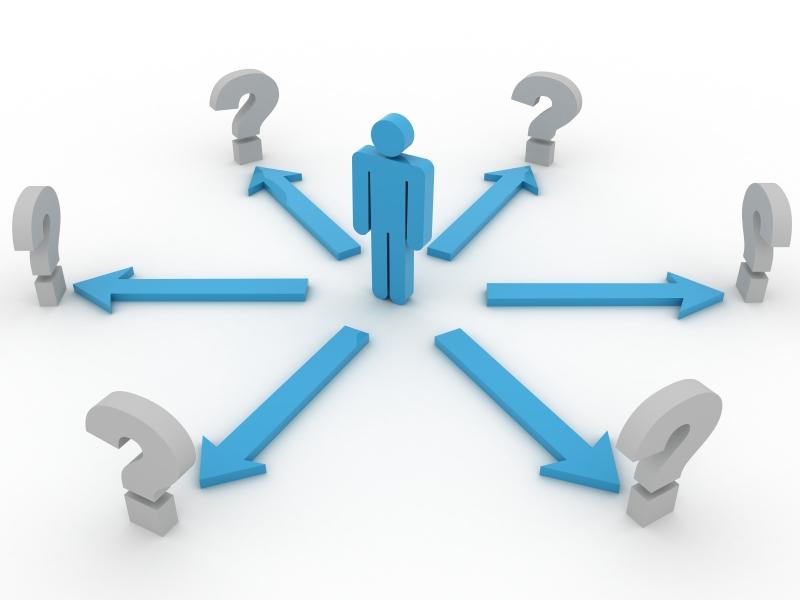 Определение позиции по уголовному делу и виды судебной речи прокурора
4 позиции прокурора в уголовном процессе:
1) полностью поддерживает обвинение;
2) поддерживает обвинение по более мягкой уголовной ответственности;
3) может отказаться от обвинения;
4) при необходимости предъявить более суровое обвинение, прокурор предлагает объявить перерыв, в течении которого выносится новое постановление о предъявлении обвинения и процесс возобновляется.
Формы обвинительной речи государственного обвинителя:
1) выступление с обвинительной речью в прениях;
2) выступление с репликой в прениях;
3) допрос свидетелей во время судебного следствия.
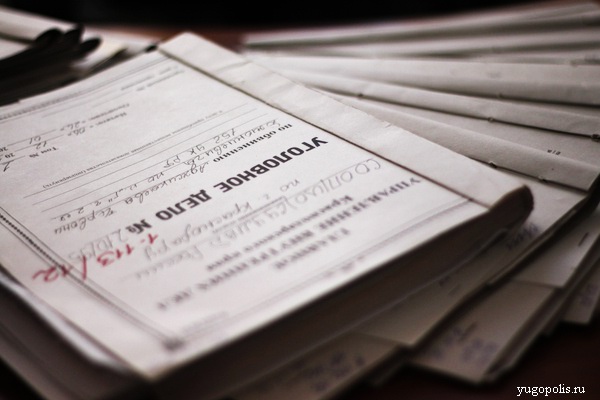 2. Подготовка обвинительной речи
Три этапа:
3. Структура судебной речи прокурора
Обвинительная речь государственного обвинителя состоит из трех основных частей:
1) вступительная часть; 
2) главная (основная) часть;
3) заключительная часть.
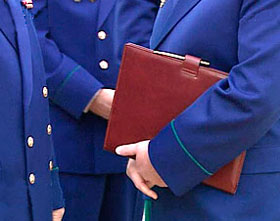 Главная часть
Вступление
Цель – заинтересовать слушателей, акцентировать их внимание, возбудить любопытство
общественно-политическая оценка преступления, 
указываются характерные особенности дела, 
излагается программа выступления
акцентирование внимания на самом важном вопросе судебного рассмотрения дела
Основная задача главной части – изложение и обоснование позиции государственного обвинителя по следующим вопросам:
1) доказано ли, что имело место деяние, в совершении которого обвиняется обвиняемый;
2) доказано ли, что это деяние совершил данный обвиняемый, провести анализ и оценку доказательств;
3) квалификация данного преступления и очевидность вины в нем обвиняемого.
Структура основной части:
- изложение существа дела, установленного предварительным и судебным следствием;
- анализ и оценка доказательств, исследованных судом;
- изложение обстоятельств, способствовавших совершению преступления и предложения о мерах по предупреждению подобных преступлений; 
- юридическая оценка преступления;
- характеристика личности подсудимого;
- мнение относительно гражданского иска;
- предложения о судьбе вещественных доказательств;
- предложения о мере наказания.
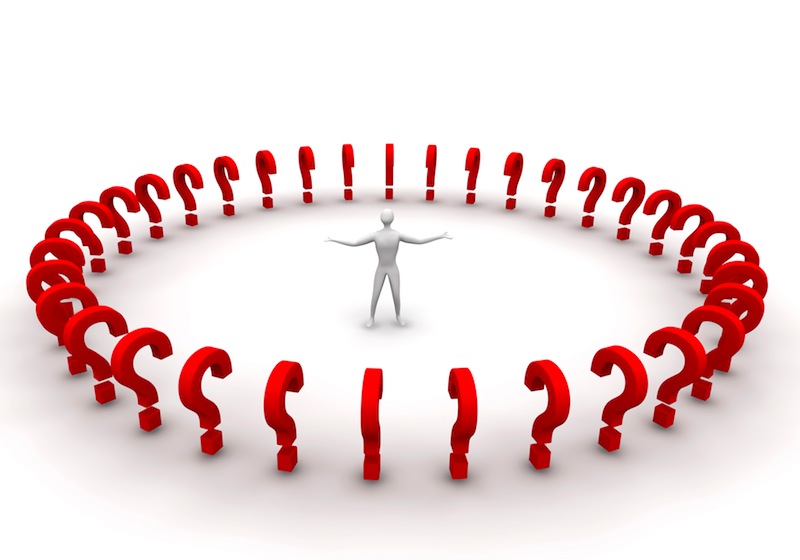 Заключительная часть
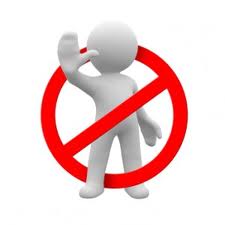 4. Особенности речи прокурора при отказе от обвинения
Прокурор отказывается от обвинения, если: 
а) не установлено событие преступления; 
б) не доказано участие подсудимого в совершении преступления; 
в) в деянии подсудимого нет состава преступления;
г) установлены новые обстоятельства, опровергающие обвинение.
!!! если в результате судебного разбирательства прокурор придет к убеждению, что данные судебного следствия не подтверждают предъявленного подсудимому обвинения
!!! Отказ прокурора от обвинения может последовать только тогда, когда полностью исследованы все доказательства по делу, когда окончено судебное следствие
Прокурор формулирует, обосновывает и аргументирует такой отказ в судебных прениях. 
Отказ должен основываться на полной, всесторонней и объективной оценке всех собранных по делу доказательств.
Это самостоятельный вид речи прокурора в суде первой инстанции
Структура речи: 
Главное внимание уделяется обоснованию мотивов отказа от обвинения.
изложение обвинения, предъявленного подсудимому
краткий анализ доказательств, на которых было построено обвинение до судебного разбирательства
указание на то новое, что было внесено в данные предварительного следствия
Отказ может быть полным или частичным: 
При частичном отказе от обвинения прокурор произносит обвинительную речь, при этом он исключает из речи эпизоды, не получившие подтверждения в ходе судебного следствия